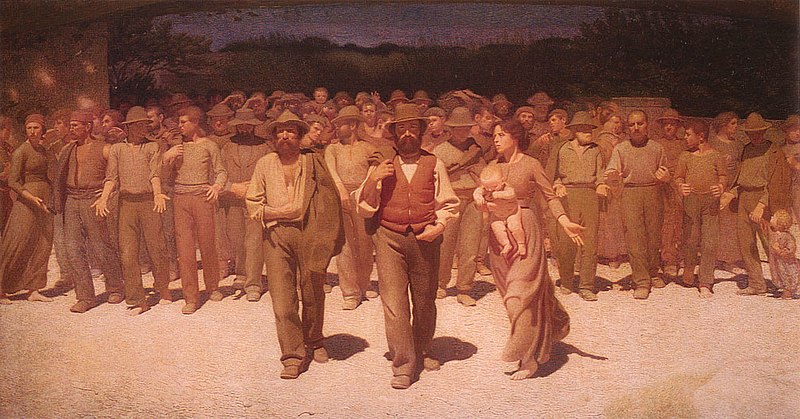 Giuseppe Pellizza da Volpedo
Il Quarto Stato, 1901 | Óleo sobre tela, 293 x 545 cm
Museo del Novecento
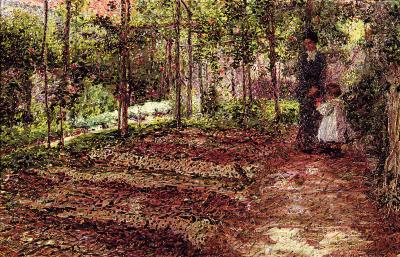 Giacomo Balla
Paisagem,  1906-1907
Acervo MAC USP
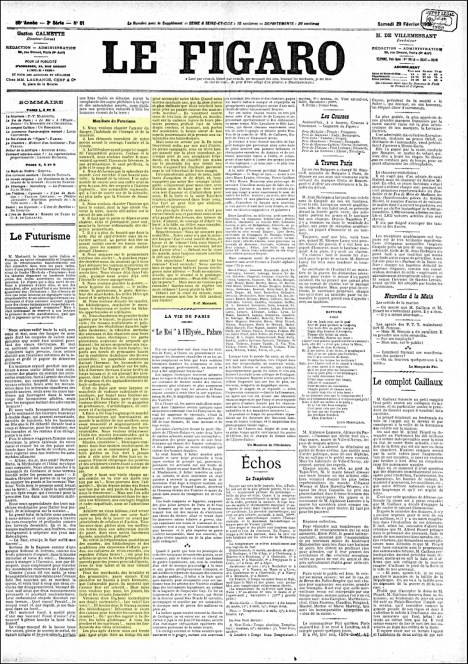 F. T. Marinetti 
Fundação e Manifesto do Futurismo, 1908
Publicado em 9 de fevereiro de 1909,
no jornal parisiense Le Figaro
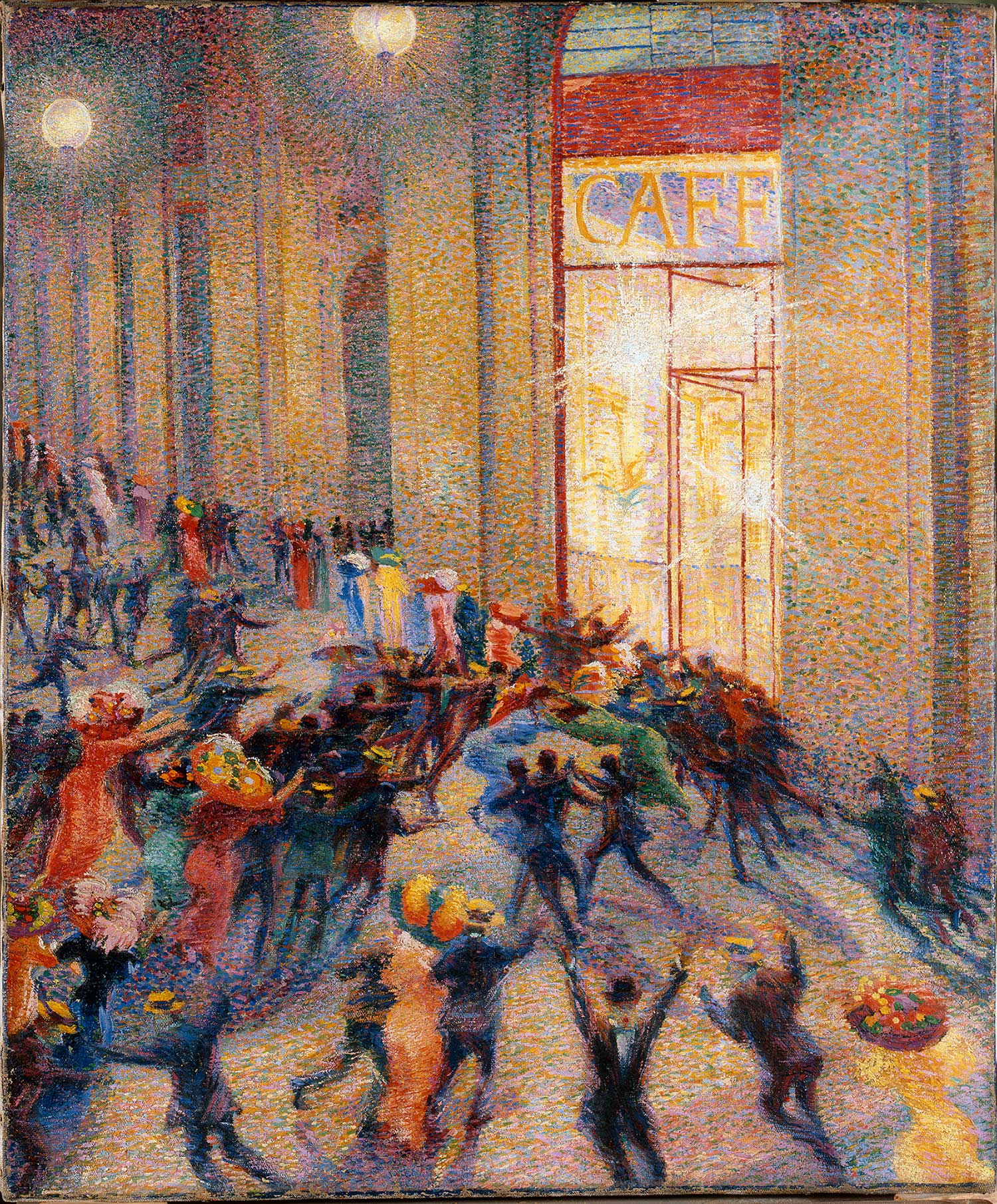 Umberto Boccioni
Motim na galeria, 1910
Pinacoteca de Brera
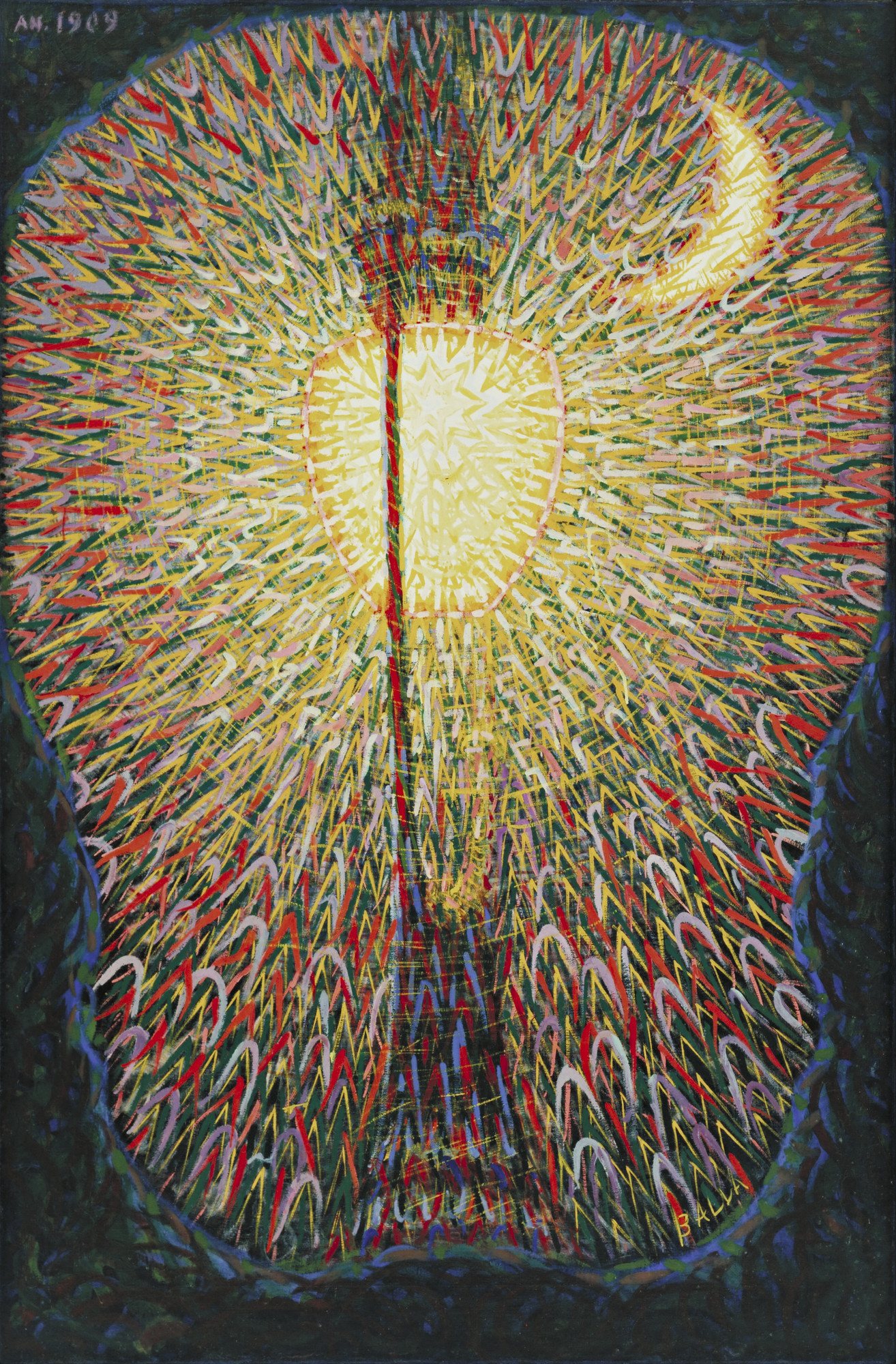 Giacomo Balla
Lampione, c. 1910-11
MoMA, NY
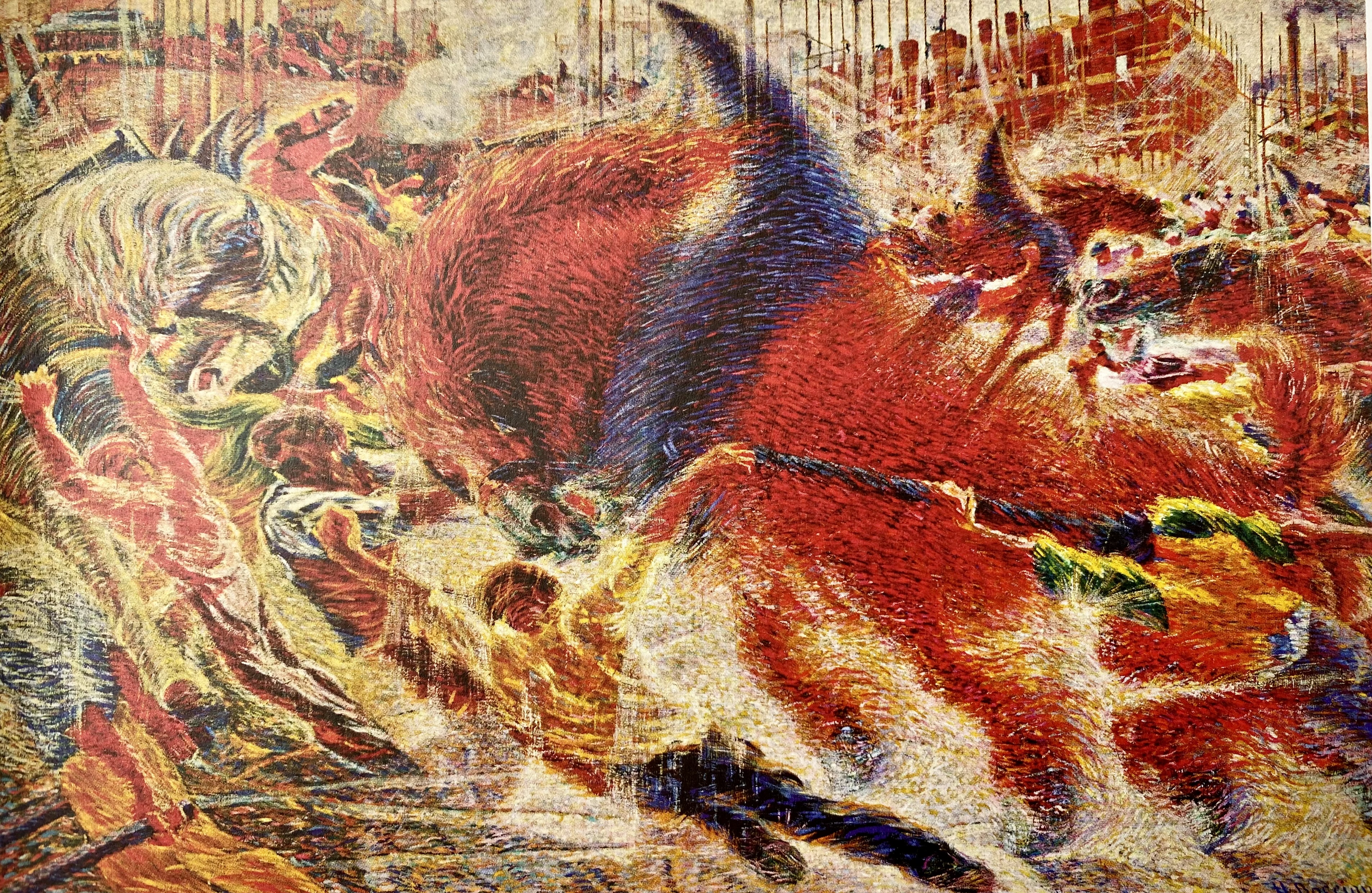 Umberto Boccioni. A cidade cresce, 1910-11
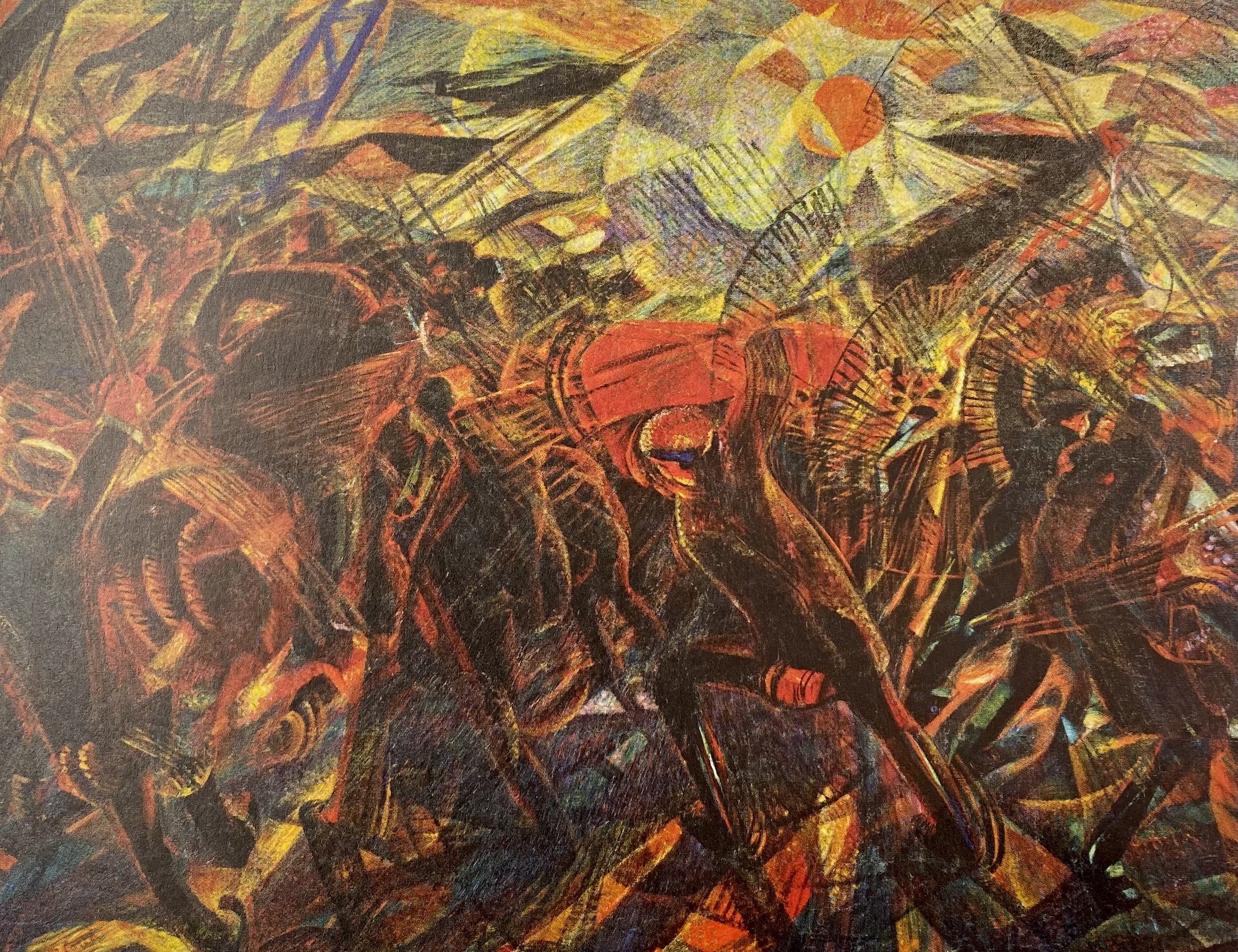 Carlo Carrà. O funeral do anarquista Galli, 1910-11
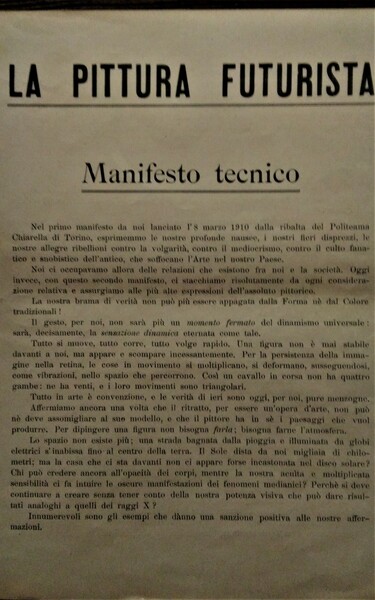 Umberto Boccioni, Carlo Carrà, Luigi Russolo, Giacomo Balla, Gino Severini
Pintura futurista: manifesto técnico, 11 de abril de 1910
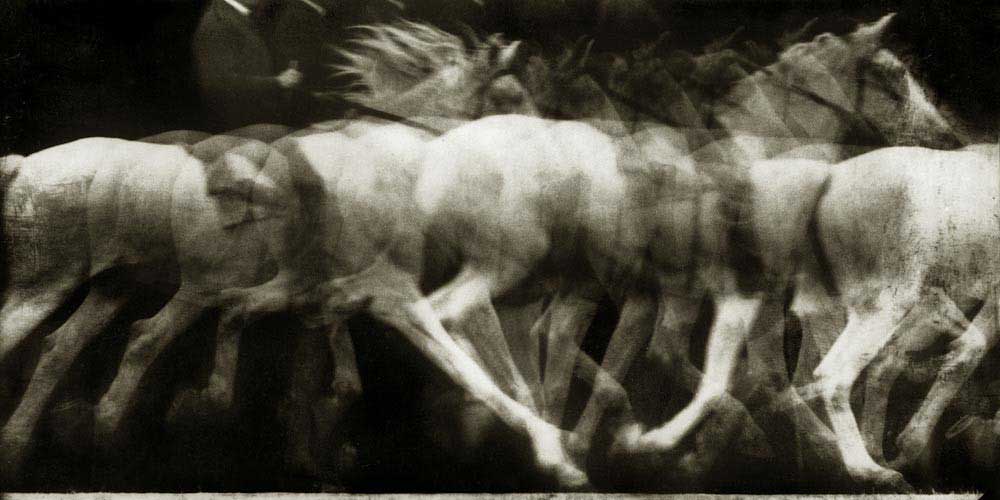 Étienne-Jules Marey, Cheval blanc monté, 1886, locomotion du cheval, expérience 4, Chronophotographie sur plaque fixe
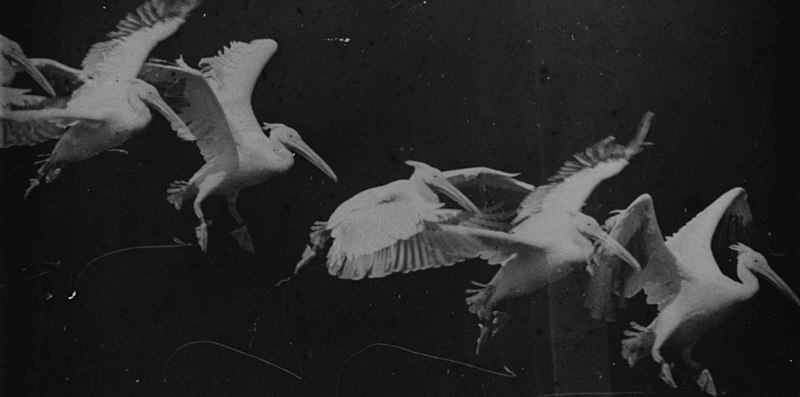 Étienne-Jules Marey. Flying pelican, around 1882
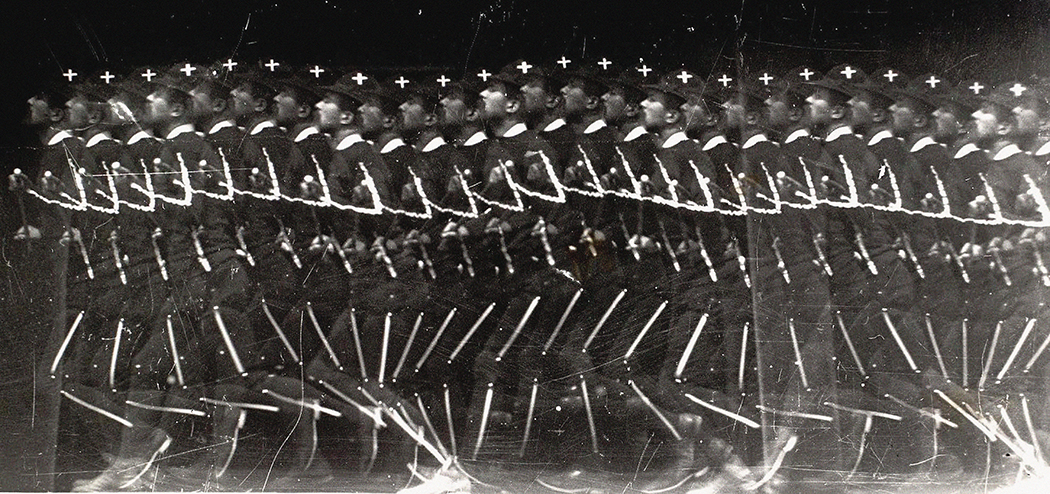 Étienne-Jules Marey. Homem correndo, c. 1880.
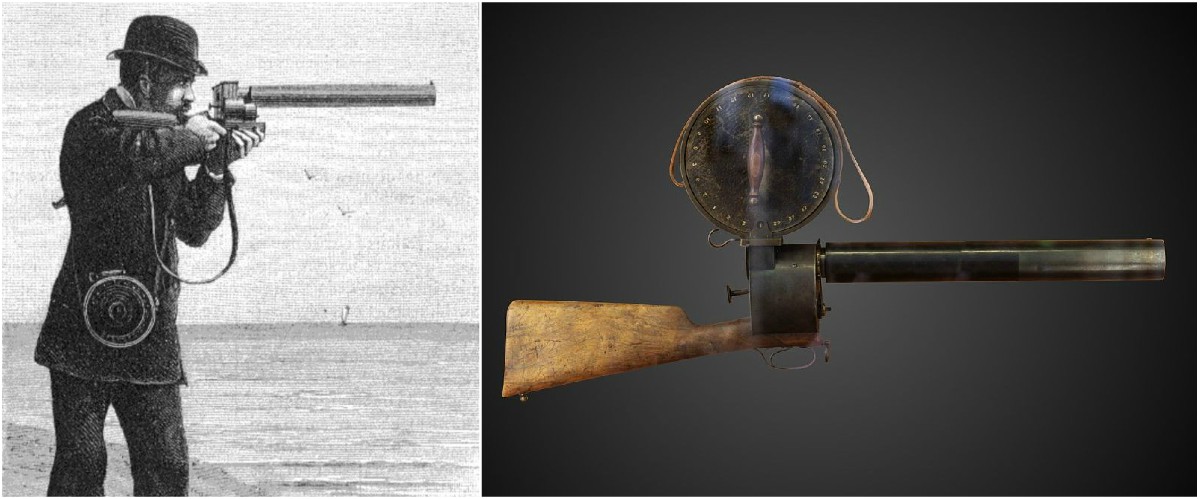 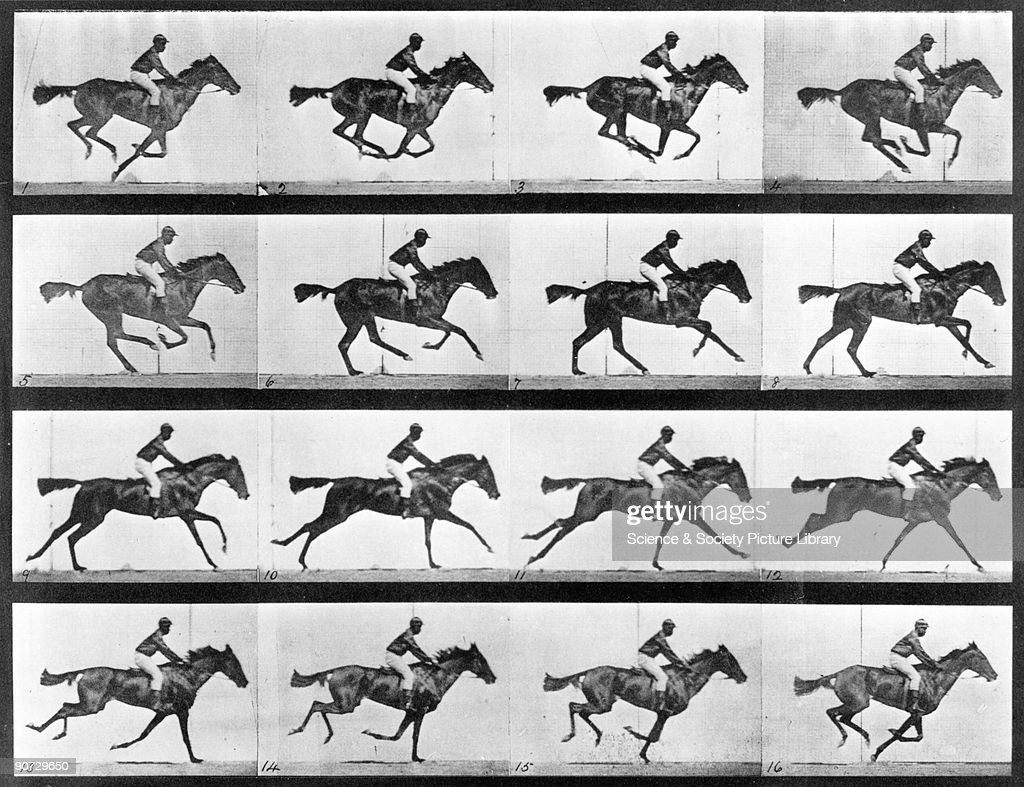 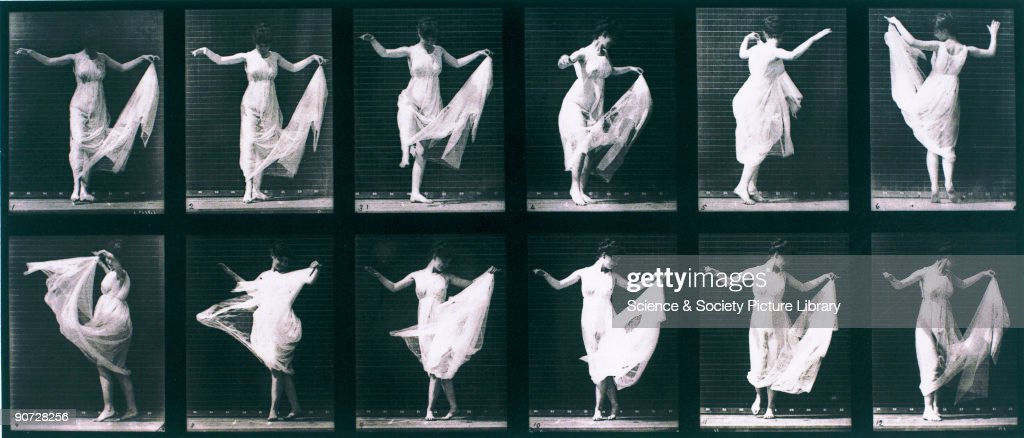 Eadweard Muybridge
Time-lapse photographs of a man riding a galloping horse, 1872-1885
Draped woman dancing, c 1872-1885
Getty Images
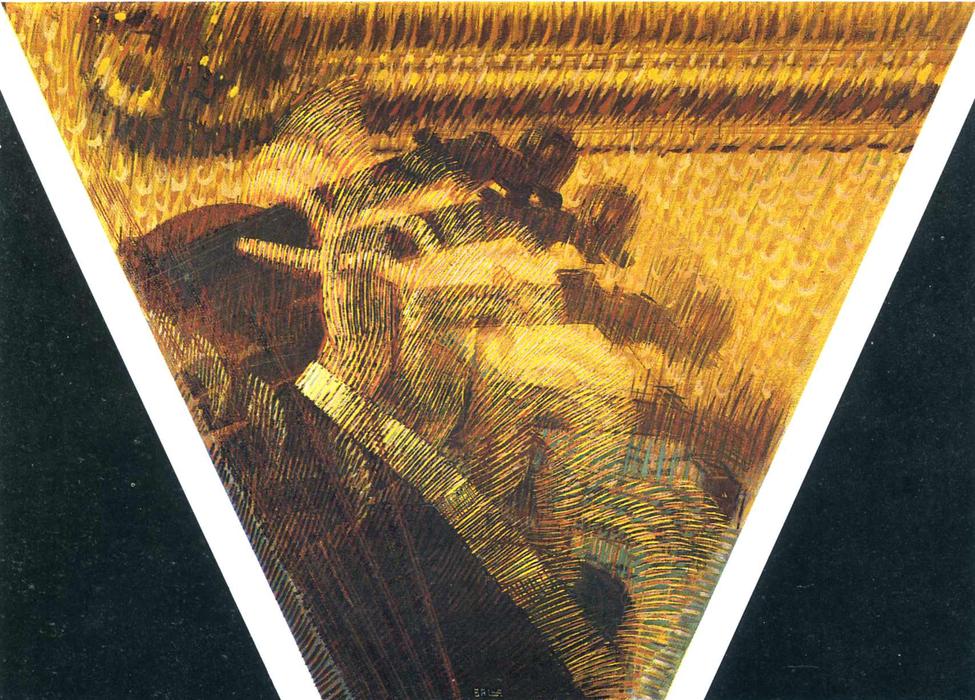 Giacomo Balla. A mão do violinista, 1912
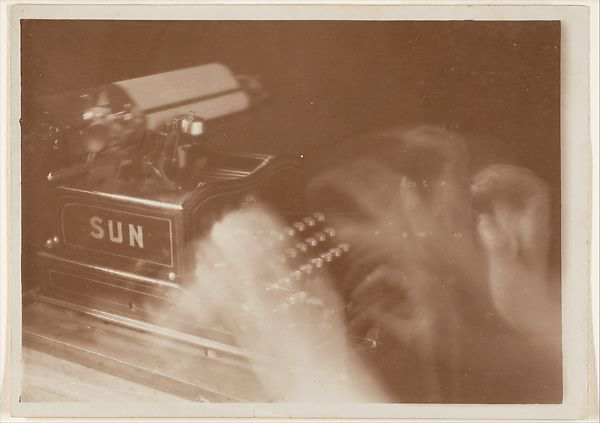 Anton Giulio Bragaglia. O datilógrafo, 1911
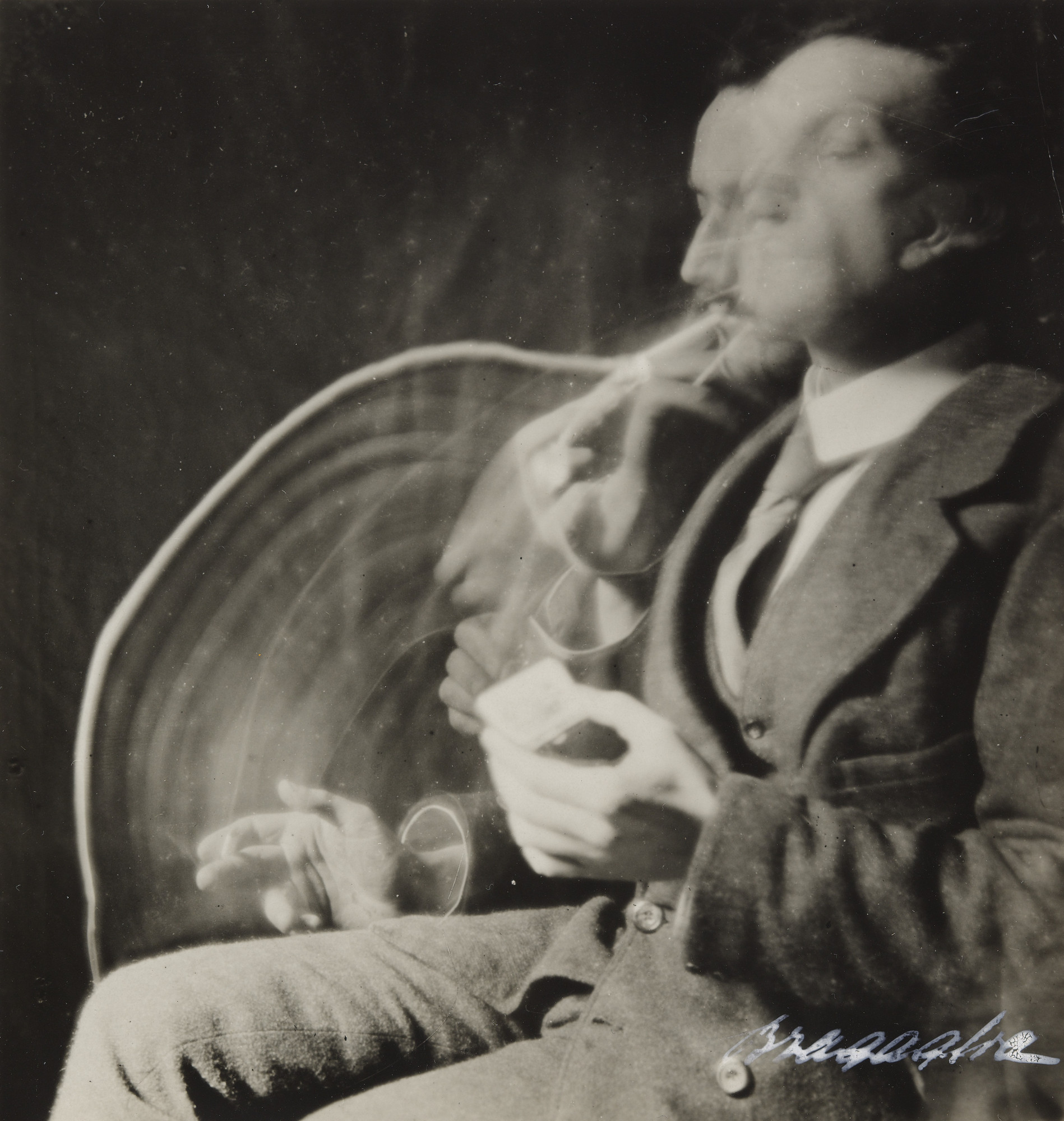 Anton Giulio Bragaglia e Arturo Bragaglia
O fumante – O fósforo – O cigarro, 1911
MoMA, NY
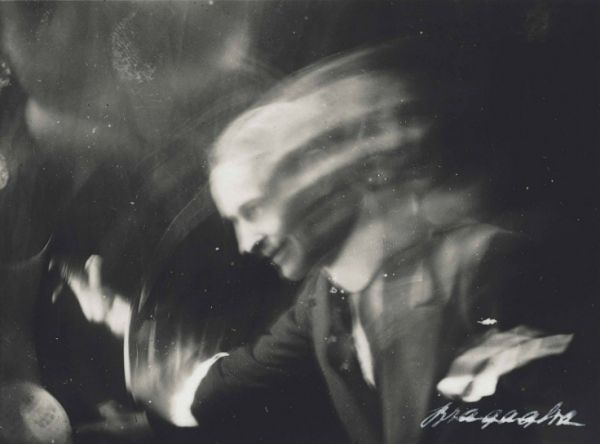 Anton Giulio Bragaglia. Acenando, 1911
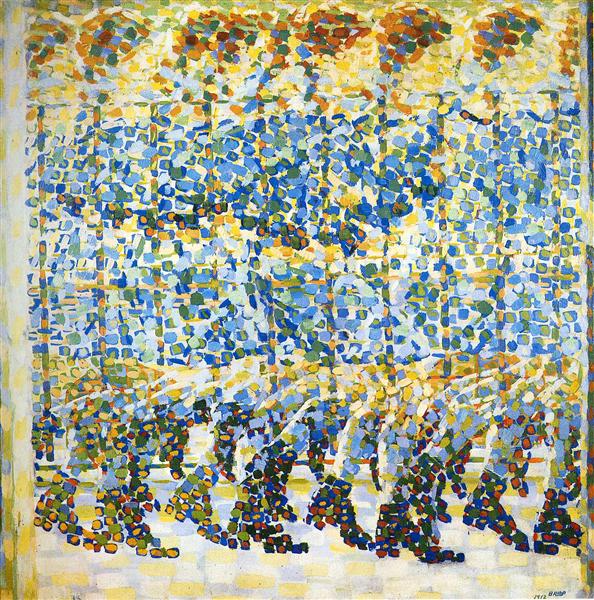 Giacomo Balla. Menina correndo numa varanda, 1912
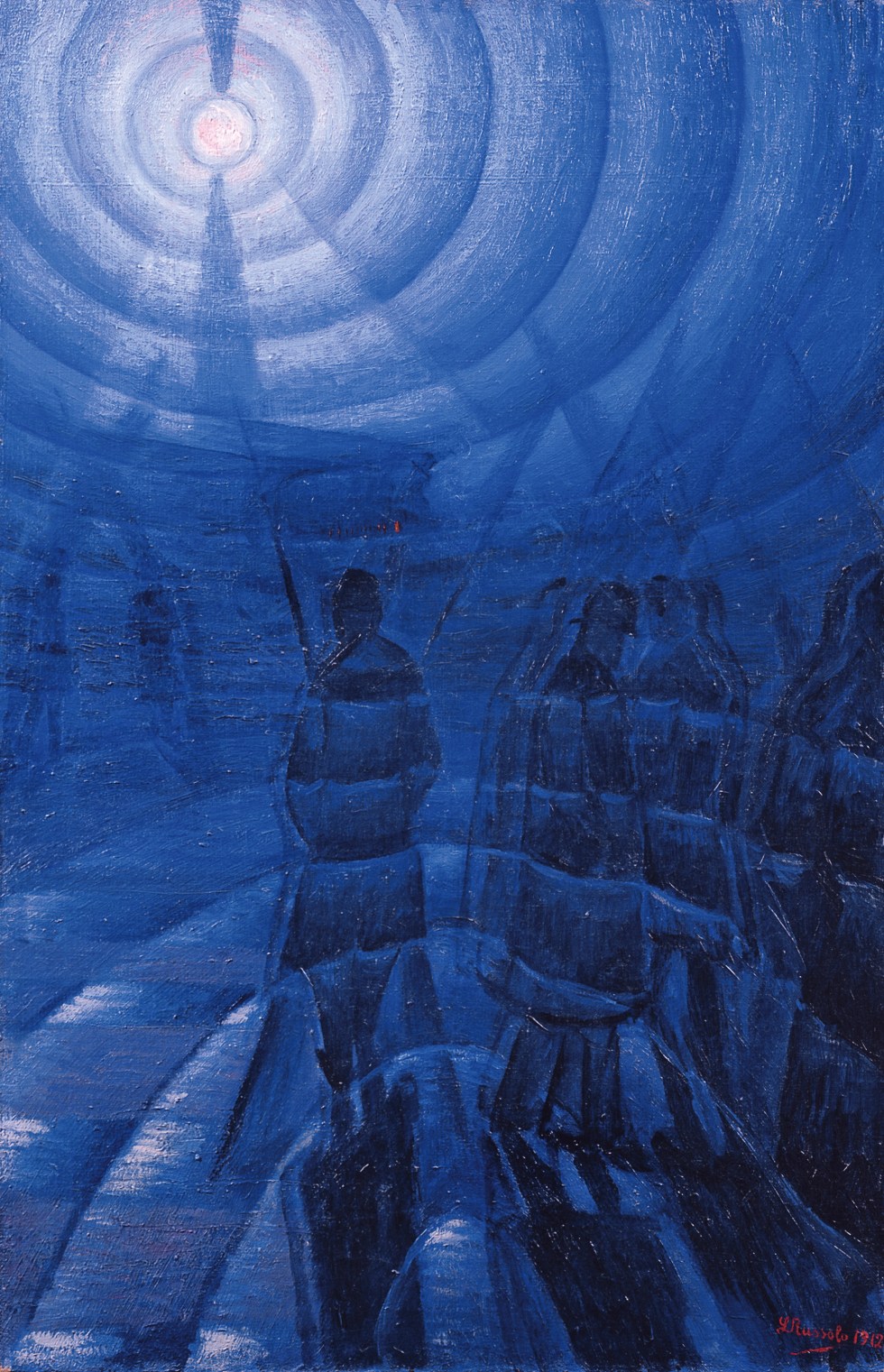 Luigi Russolo
Solidez da neblina, 1912
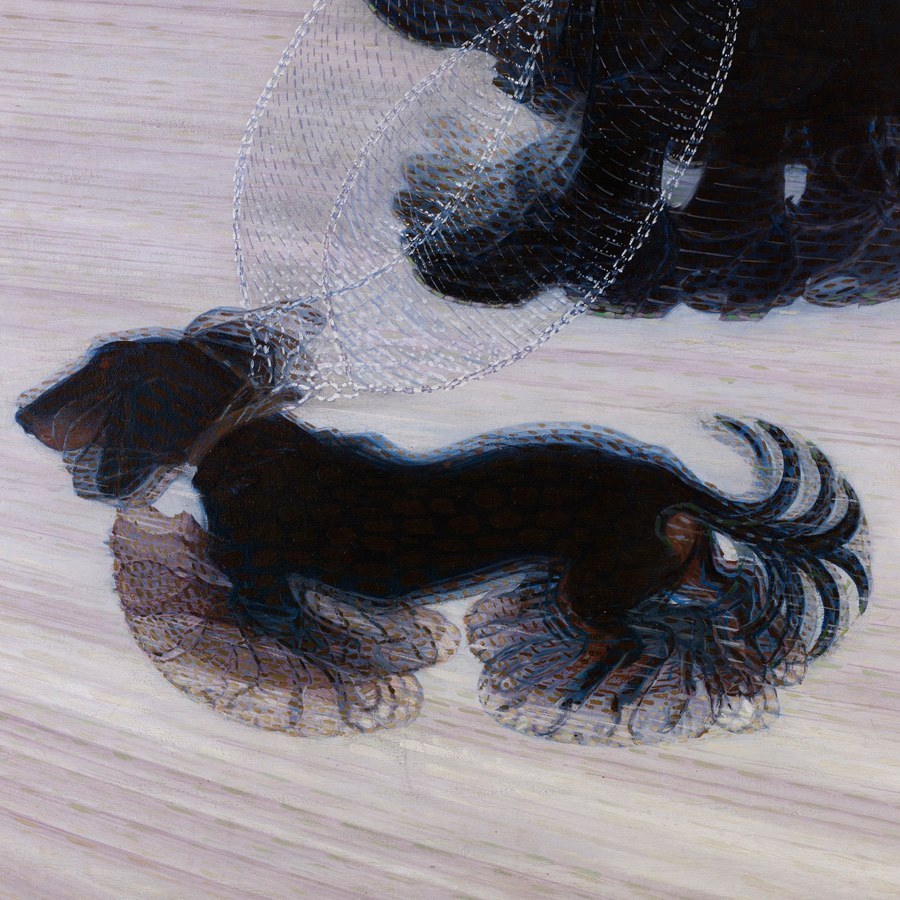 Giacomo Balla
Dinamismo de um cão na coleira,
1912
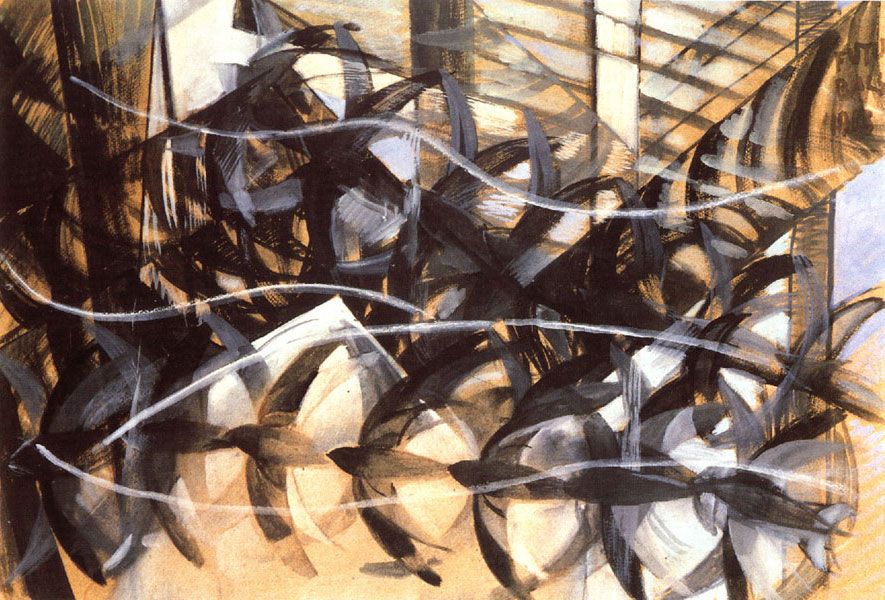 Giacomo Balla. Caminhos do movimento + sequências dinâmicas, 1913
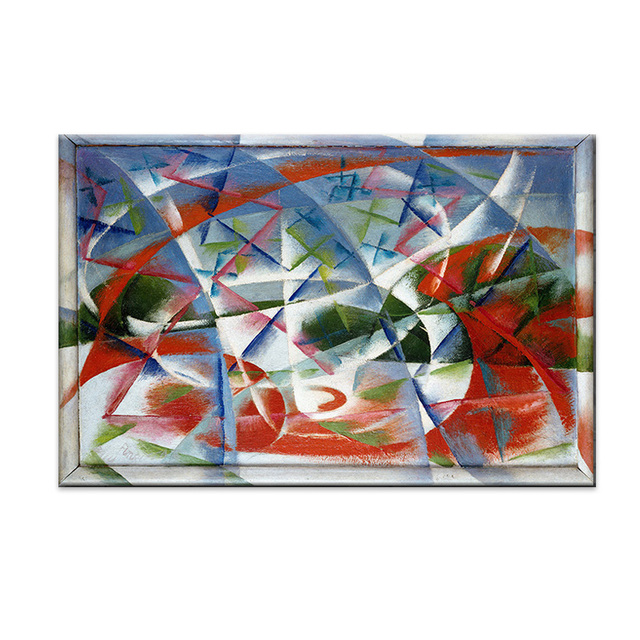 Giacomo Balla. Velocidade abstrata + som, 1913-1914
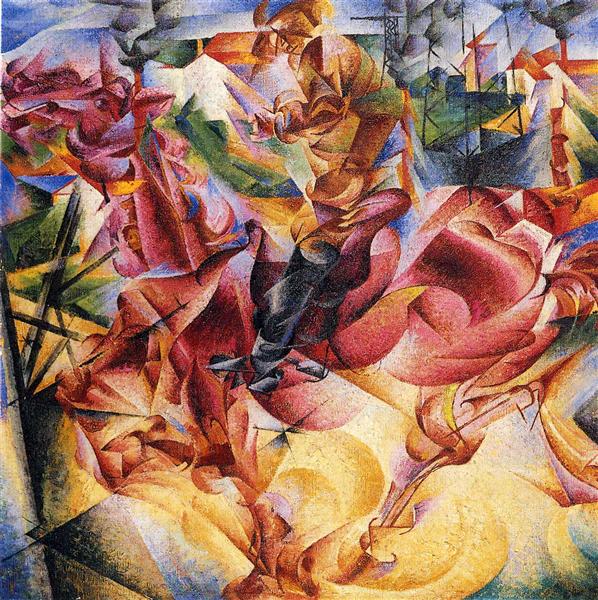 Umberto Boccioni. Elasticidade, 1912
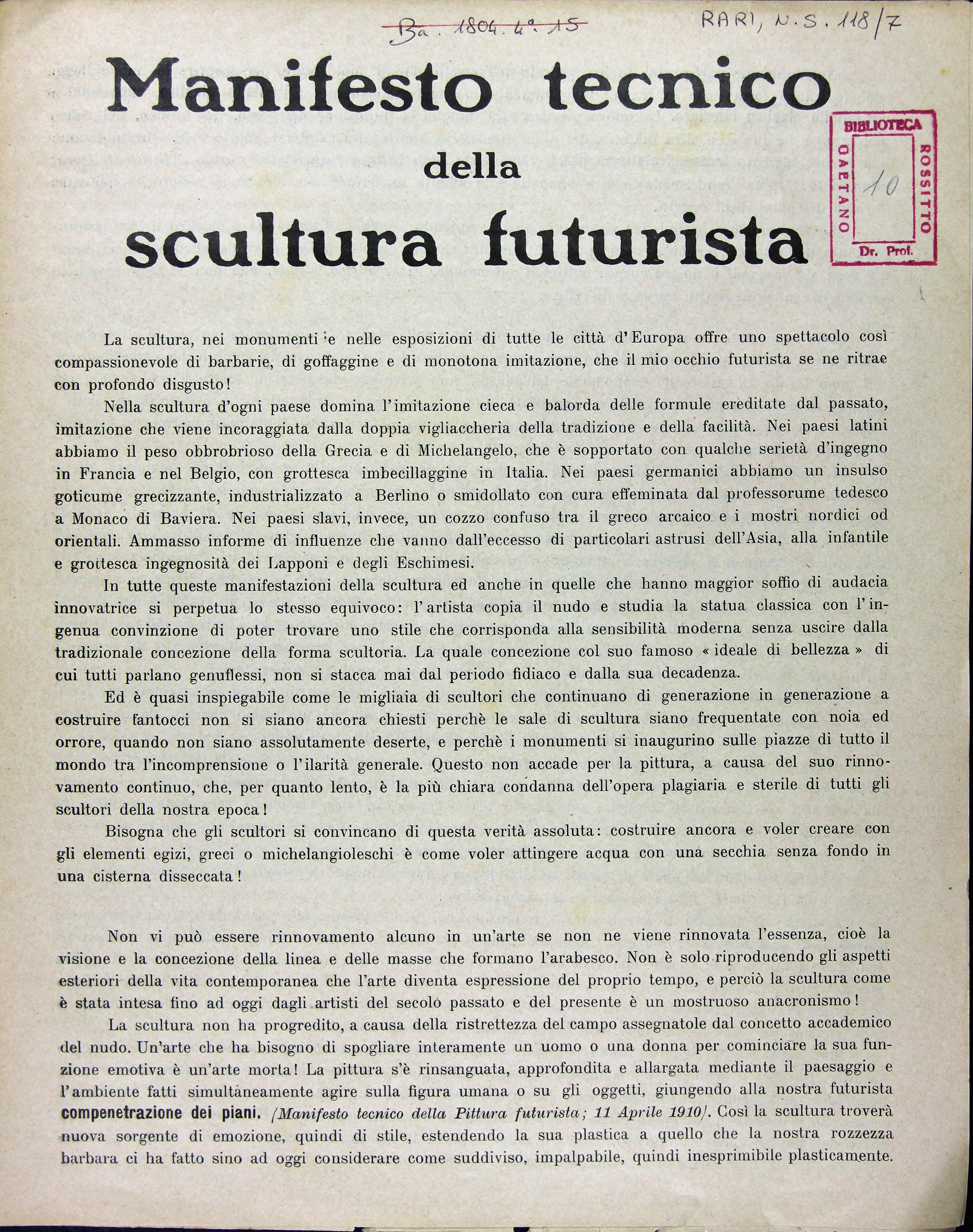 Umberto Boccioni
Manifesto técnico da escultura Futurista, 1912
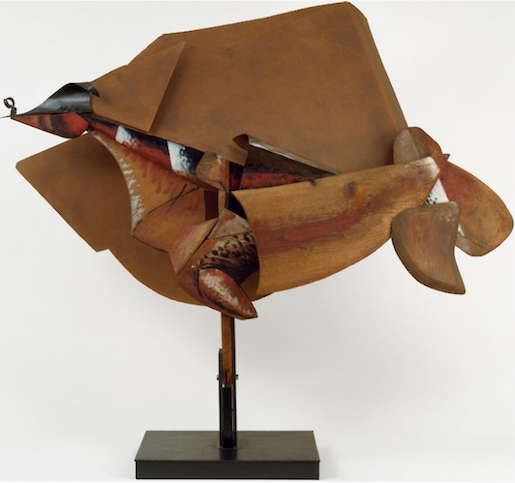 Umberto Boccioni
Dinamismo de um cavalo + casas em alta velocidade, 
Gouache, oil, wood, cardboard, copper, and coated iron, 112.9 x 115 cm
Peggy Guggenheim Collection, Venice (Solomon R. Guggenheim Foundation, New York)
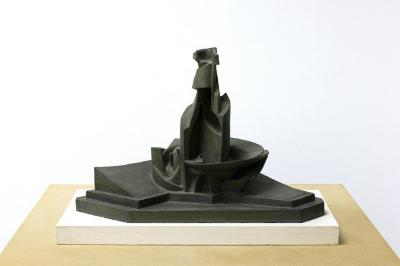 Umberto Boccioni
Sviluppo di una Bottiglia nello Spazio [Desenvolvimento de uma Garrafa no Espaço] , 1912
Gesso patinado, 39,7 cm x 60,1 cm x 32,7 cm
Doação Museu de Arte Moderna de São Paulo
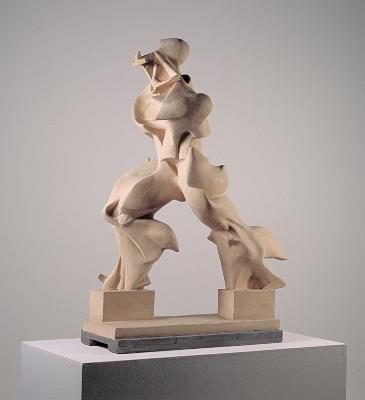 Umberto Boccioni
Forme Uniche della Continuità nello Spazio [Formas Únicas da Continuidade no Espaço] , 1913
Gesso, 119,7 cm x 89,9 cm x 39,9 cm
Doação Museu de Arte Moderna de São Paulo
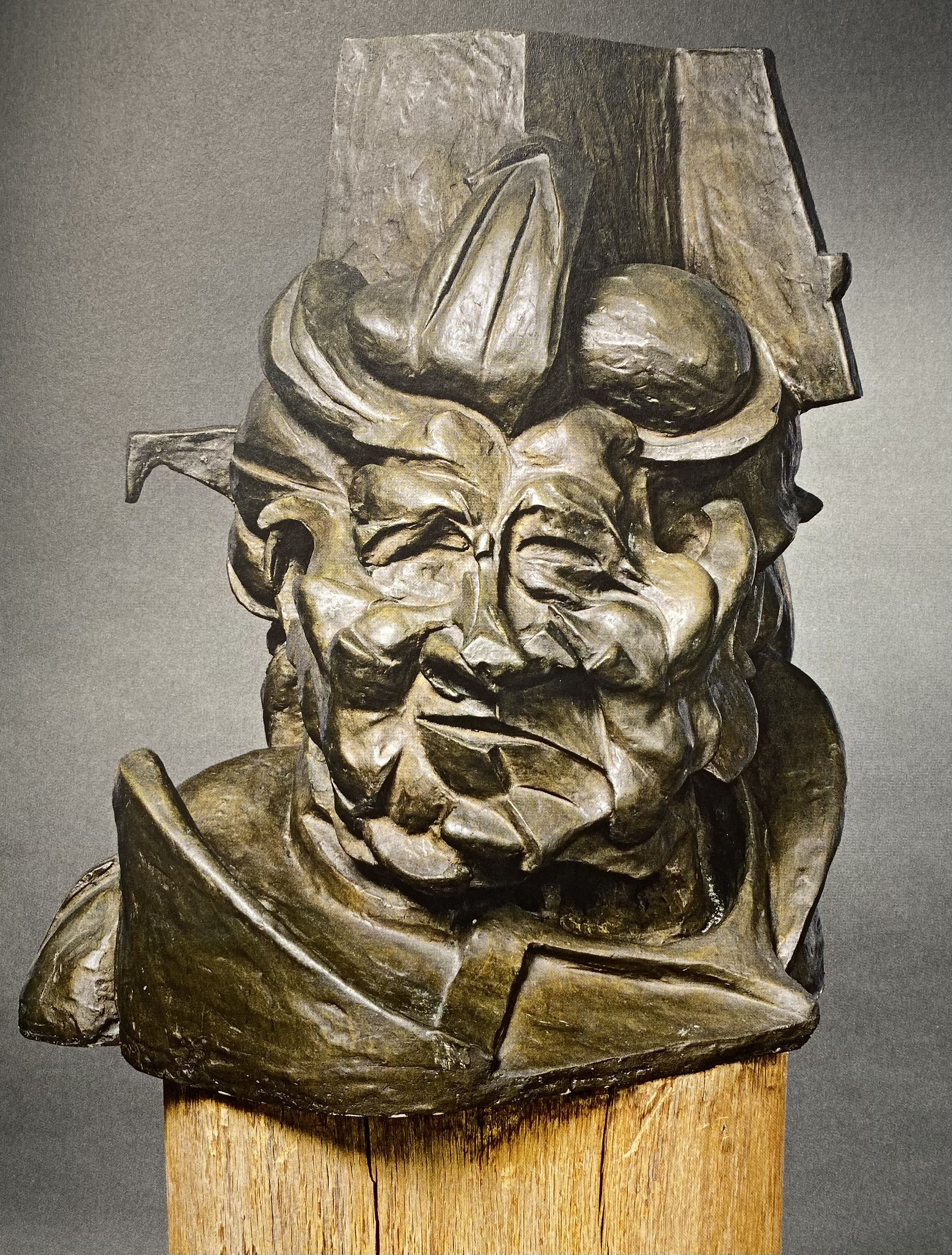 Umberto Boccioni
Antigracioso, 1913
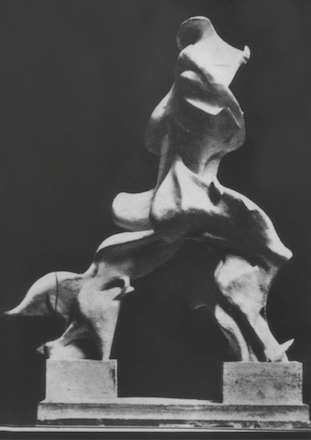 Gesso de Formas Únicas da Continuidade no Espaço na Galérie La Boëtie, em Paris, 1913
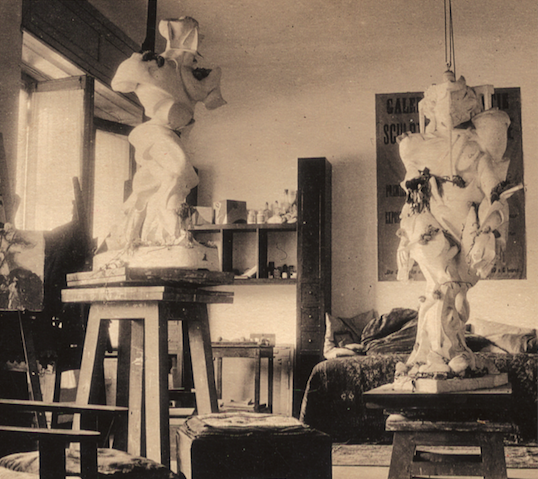 Gessos de Expansão Espirálica de Músculos em Movimento e Músculos em Velocidade (1913, ambos destruídos), no ateliê de Umberto Boccioni, em Milão, 1914
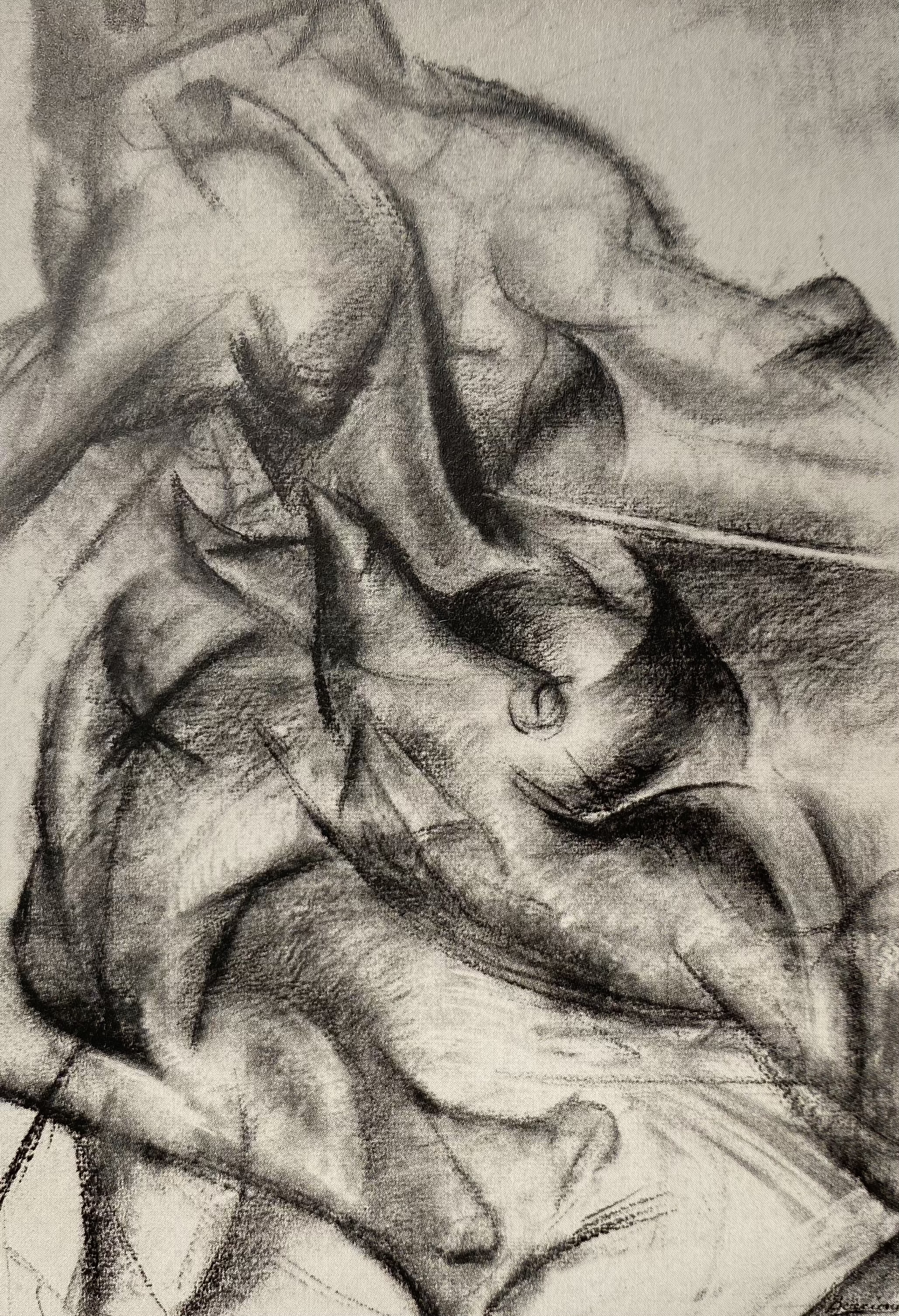 Umberto Boccioni
Dinamismo muscular, 1913
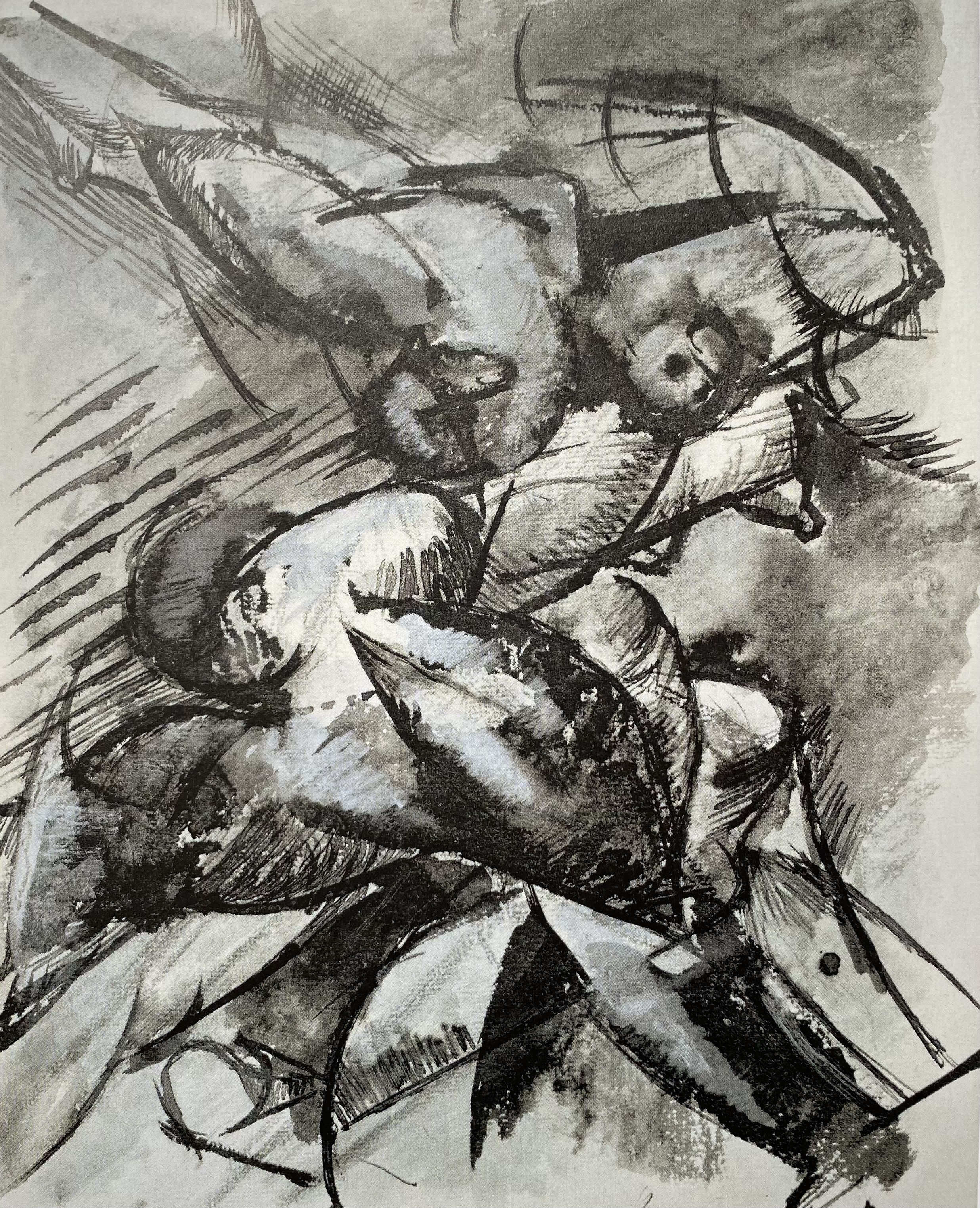 Umberto Boccioni
Eu quero fixar as formas em movimento,
Composição dinâmica, 1913
BIBLIOGRAFIA

BOCCIONI, Humberto et alli. ”Pintura futurista: manifesto técnico, 11 de abril de 1910”. In: CHIPP, Herschel Browning. Teorias da Arte Moderna. São Paulo: Martins Fontes, 1988, pp. 293-297.

BOCCIONI, Humberto. ”Manifesto técnico da escultura futurista, 1912”. In: CHIPP, Herschel Browning. Teorias da Arte Moderna. São Paulo: Martins Fontes, 1988, pp. 302-308.

BRAUN, Martha. “Giacomo Balla, Anton Giulio Bragaglia, and Etienne-Jules Marey”. In: GREENE, Vivian. Italian Futurism, 1909-1944. Reconstructing the Universe. New York: Guggenheim Museum, 2014.

Fergonzi, Flavio. “The question of ‘Unique forms’: Theory and Works”. In: GREENE, Vivian. Italian Futurism, 1909-1944. Reconstructing the Universe. New York: Guggenheim Museum, 2014.

KRAUSS, Rosalind. “Espaço analítico: futurismo e construtivismo”. In: KRAUSS, Rosalind. Caminhos da Escultura Moderna. São Paulo: Martins Fontes, 2007, pp. 49-83.

MAGALHÃES, Ana Gonçalves; ZUFFO, Marcelo Knörich. “Aquisição e avaliação 3D da escultura Formas Únicas da Continuidade no Espaço, de Umberto Boccioni”. Revista USP, n. 110, 2016, pp. 86-103.

MARINETTI, F. T.. ”Fundação e Manifesto do Futurismo, 1908”. In: CHIPP, Herschel Browning. Teorias da Arte Moderna. São Paulo: Martins Fontes, 1988, pp. 288-293.

TAYLOR, Joshua C.. ”Introdução”. In: CHIPP, Herschel Browning. Teorias da Arte Moderna. São Paulo: Martins Fontes, 1988, pp. 285-287.